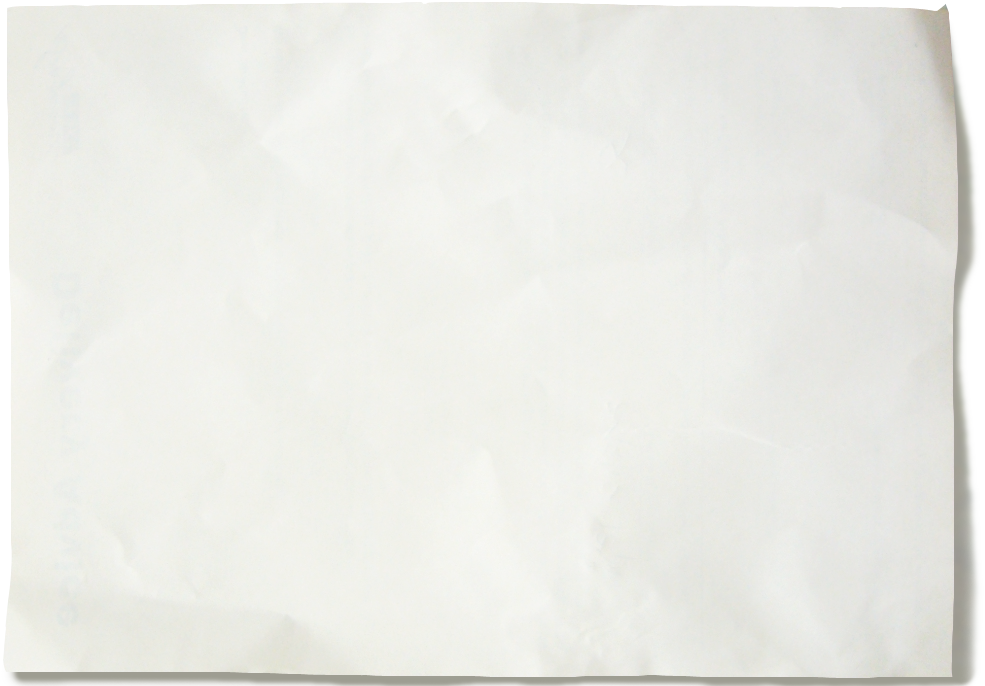 Paper SimulationsofDigital Games
Stone Librande
Creative Director, EA/Maxis
[Speaker Notes: The Games
These games were not intended to be sold. They had a very specific audience—my 2 sons.

This is a major point. By deciding up front that you have no intention of marketing or selling your game then you instantly gain complete freedom as a designer. Suddenly you no longer have to worry about time, money, and team constraints.

You don’t have to make compromises with business guys (it’s your bank account, so spend as much as want), production people (who cares if has too many pieces), or the marketing team (the game is its own advertisement).]
Take a digital game…
…remove the controller…
…remove the controller…
…the sound and music…
…the sound and music…
…and the graphics
…and the graphics
What’s left?
Exercise #2
Simulate a video game using only pencils, index cards and dice.
Use it as a tool to help understand the game’s fundamental design principles.
Don’t sweat the details.
Example Game
Tony Hawk’s Pro Skater
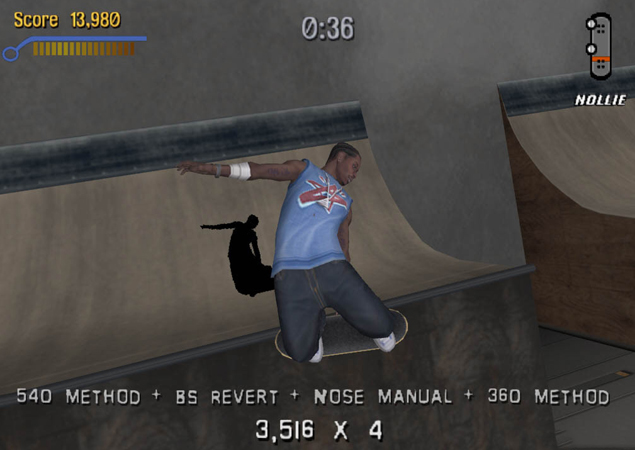 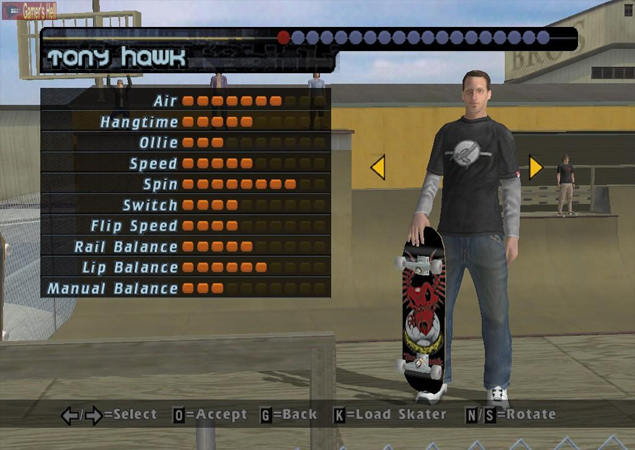 Example Game
Tony Hawk’s Pro Skater
Asteroids
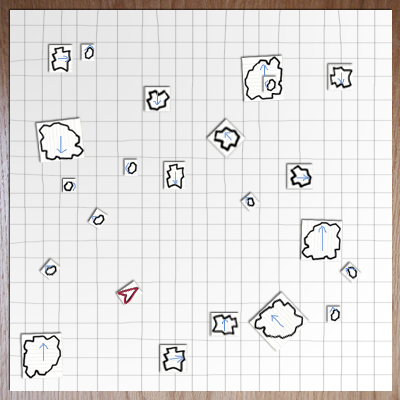 Asteroids
Warcraft
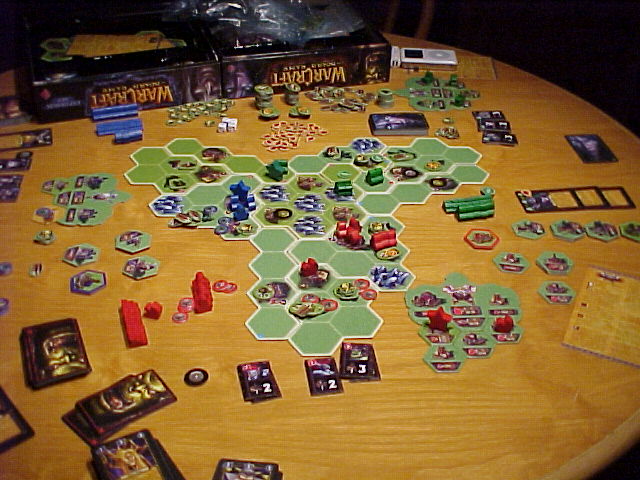 The Board Game
Warcraft
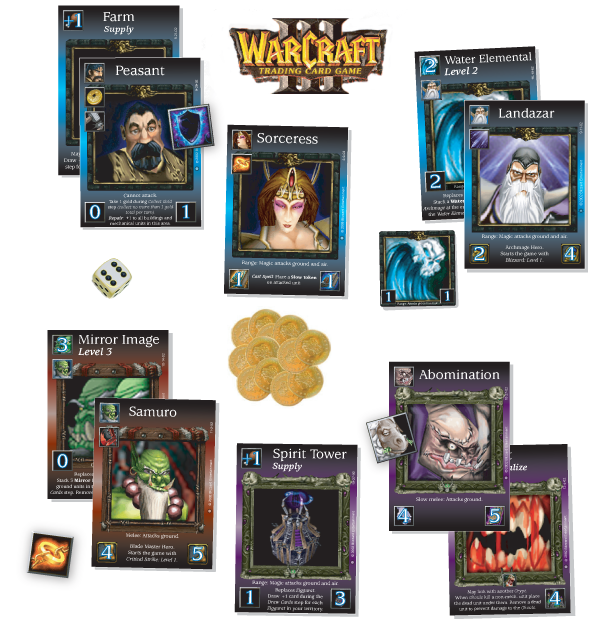 The Card Game
[Speaker Notes: Diablo card game
Kill monsters, get treasure, buy better stuff, kill bigger monsters, get bigger treasures…]
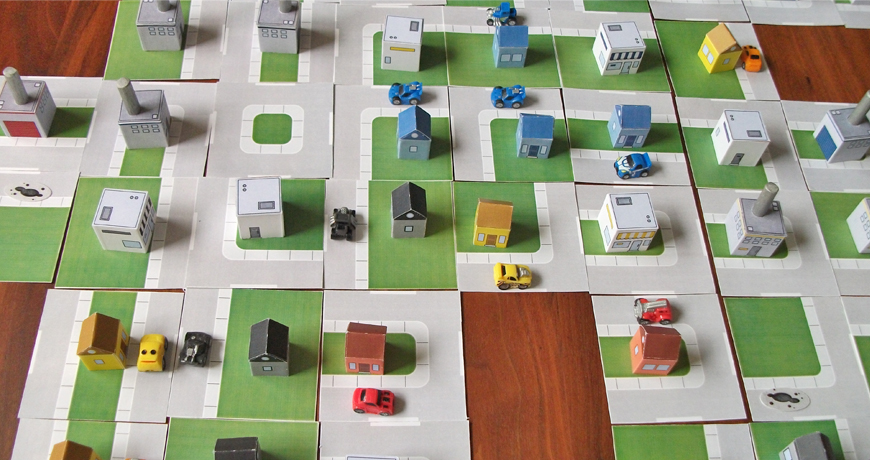 Civilization
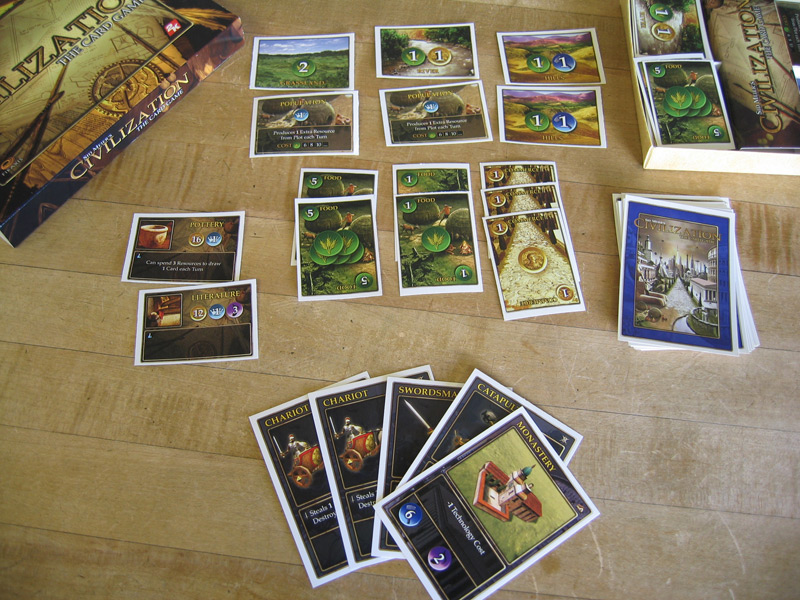 The Card Game
Exercise
Select a digital game
Make a paper prototype
What aesthetics survive the change in medium?
Brainstorm
Name some games to “unplug”
Break into groups
Build a Paper Version
What To Do
Identify your game’s play aesthetics
Choose one aesthetic element to capture
Write it down and put it in the middle of your table
Identify the game actions that create that feeling
Build a Paper Version
What Not to Do
Don’t sweat the details
Don’t try to duplicate the whole game
Don’t focus on simulating computer functions
Don’t make a board!
Alpha Deadline at 12:00
Try to have something playable quickly!
Iterate!
Lunch
Sign up for electives at
http://gdc.8kindsoffun.com
or
http://tinyurl.com/gdc-mda
Back here at 1:30
Beta Test at 1:45
Make sure your rules are written down.
Beta Test
Send two testers to other tables.  
Test until 2:15
Discussion
Let’s share results.
What aesthetics did you capture?
What did you leave out?
The Message
Play transcends media
Mechanics
Dynamics
Aesthetics

Sometimes.
Using Paper Prototypes
Good for understanding existing games.
Use these techniques for games in progress.
Process is quick and cheap.
You don’t need programmers or artists.
Using Paper Prototypes
Can’t replace actual gameplay testing.
Can give you a head start and keep you focused.
Creates a vocabulary to use when discussing your game.
Can be used as a tool to educate other team members. Have them play, too!
Elective B
236: Us vs. It
224: Supply Chain
 220: Three Musketeers